CS 152 Computer Architecture and EngineeringCS252 Graduate Computer Architecture Lecture 3 - Pipelining
Krste Asanovic
Electrical Engineering and Computer Sciences
University of California at Berkeley

http://www.eecs.berkeley.edu/~krste
http://inst.eecs.berkeley.edu/~cs152
Last Time in Lecture 2
Microcoding, an effective technique to manage control unit complexity, invented in era when logic (tubes), main memory (magnetic core), and ROM (diodes) used different technologies
Difference between ROM and RAM speed motivated additional complex instructions
Technology advances leading to fast SRAM made technology assumptions invalid
Complex instructions sets impede parallel and pipelined implementations
2
Analyzing Microcoded Machines
John Cocke and group at IBM
Working on a simple pipelined processor, 801, and advanced compilers inside IBM
Ported experimental PL.8 compiler to IBM 370, and only used simple register-register and load/store instructions similar to 801
Code ran faster than other existing compilers that used all 370 instructions! (up to 6MIPS whereas 2MIPS considered good before)
Emer, Clark, at DEC
Measured VAX-11/780 using external hardware
Found it was actually a 0.5MIPS machine, although usually assumed to be a 1MIPS machine
Found 20% of VAX instructions responsible for 60% of microcode, but only account for 0.2% of execution time!
VAX8800
Control Store: 16K*147b RAM, Unified Cache: 64K*8b RAM
 4.5x more microstore RAM than cache RAM!
3
“Iron Law” of Processor Performance
Time     =   Instructions         Cycles            Time
   Program         Program     *  Instruction   *  Cycle
Instructions per program depends on source code, compiler technology, and ISA
Cycles per instructions (CPI) depends on ISA and µarchitecture
Time per cycle depends upon the µarchitecture and base technology
4
CPI for Microcoded Machine
7 cycles
5 cycles
10 cycles
Inst 1
Inst 2
Inst 3
Time
Total clock cycles = 7+5+10 = 22
Total instructions = 3
CPI = 22/3 = 7.33 

CPI is always an average over a large number of instructions.
5
IC Technology Changes Tradeoffs
Logic, RAM, ROM all implemented using MOS transistors
Semiconductor RAM ~ same speed as ROM
6
Reconsidering Microcode Machine(Nanocoded 68000 example)
RISC!
User PC
Exploits recurring control signal patterns in µcode, e.g., 

ALU0	A ← Reg[rs1] 
...
ALUI0	A ← Reg[rs1]
...
µcode 
next-state
µPC (state)
µaddress
Inst. Cache
µcode ROM
nanoaddress
Hardwired Decode
nanoinstruction ROM
data
Motorola 68000 had 17-bit µcode containing either 10-bit µjump or 9-bit nanoinstruction pointer
Nanoinstructions were 68 bits wide, decoded to give 196 control signals
7
From CISC to RISC
Use fast RAM to build fast instruction cache of user-visible instructions, not fixed hardware microroutines
Contents of fast instruction memory change to fit application needs 
Use simple ISA to enable hardwired pipelined implementation
Most compiled code only used few CISC instructions
Simpler encoding allowed pipelined implementations
RISC ISA comparable to vertical microcode
Further benefit with integration
In early ‘80s, finally fit 32-bit datapath + small caches on single chip
No chip crossings in common case allows faster operation
8
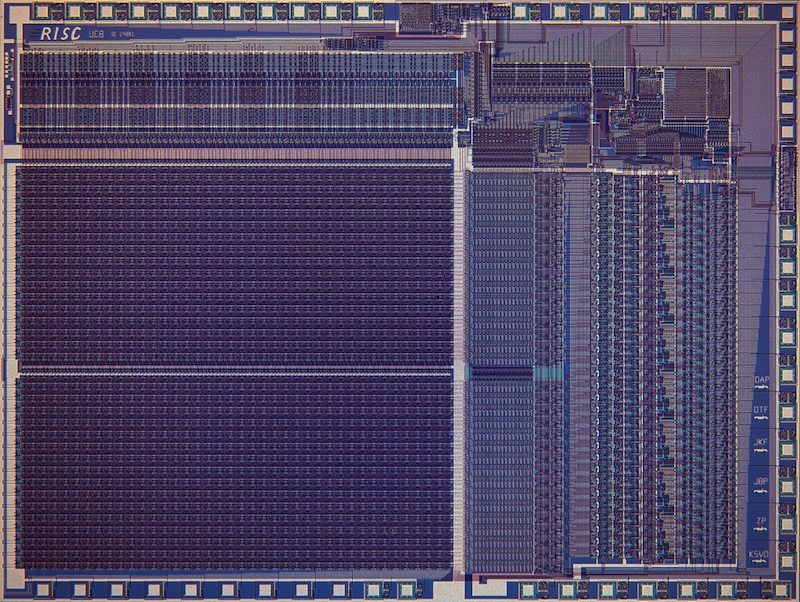 Berkeley RISC Chips
RISC-I (1982) Contains 44,420 transistors, fabbed in 5 µm NMOS, with a die area of 77 mm2, ran at 1 MHz. This chip is probably the first VLSI RISC.
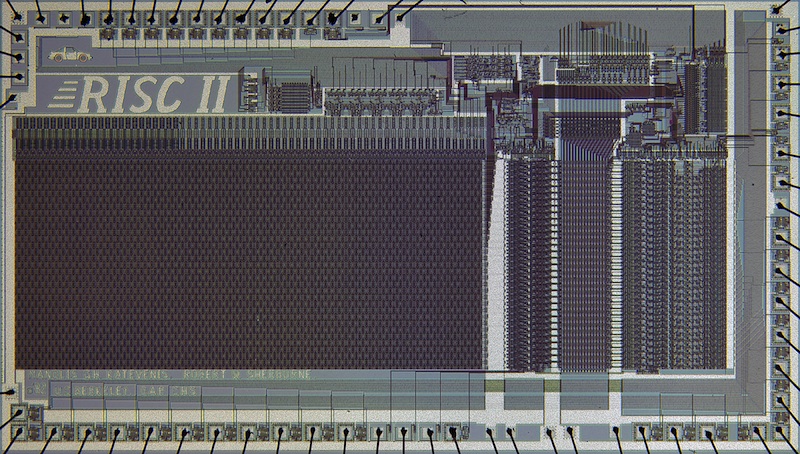 RISC-II (1983) contains 40,760 transistors, was fabbed in 3 µm NMOS, ran at 3 MHz, and the size is 60 mm2.
Stanford built some too…
9
“Iron Law” of Processor Performance
Time     =   Instructions         Cycles            Time
   Program         Program     *  Instruction   *  Cycle
Instructions per program depends on source code, compiler technology, and ISA
Cycles per instructions (CPI) depends on ISA and µarchitecture
Time per cycle depends upon the µarchitecture and base technology
10
Classic 5-Stage RISC Pipeline
Fetch
Decode
EXecute
Memory
Writeback
Data Cache
Instruction Cache
B
A
PC
ALU
Store
Inst. Register
Imm
Registers
This version designed for regfiles/memories with synchronous reads and writes.
11
CPI Examples
Microcoded machine
Time
7 cycles
5 cycles
10 cycles
Inst 1
Inst 2
Inst 3
3 instructions, 22 cycles, CPI=7.33
Unpipelined machine
Inst 1
Inst 2
Inst 3
3 instructions, 3 cycles, CPI=1
Pipelined machine
Inst 1
3 instructions, 3 cycles, CPI=1
Inst 2
5-stage pipeline CPI≠5!!!
Inst 3
12
Instructions interact with each other in pipeline
An instruction in the pipeline may need a resource being used by another instruction in the pipeline  structural hazard

An instruction may depend on something produced by an earlier instruction
Dependence may be for a data value 	 data hazard
Dependence may be for the next instruction’s address	 control hazard (branches, exceptions)

Handling hazards generally introduces bubbles into pipeline and reduces ideal CPI > 1
13
Pipeline CPI Examples
Measure from when first instruction finishes to when last instruction in sequence finishes.
Time
Inst 1
3 instructions finish in 4 cycles
CPI = 4/3 = 1.33
Inst 2
Bubble
Inst 3
Inst 1
Inst 2
Inst 1
3 instructions finish in 5cycles
CPI = 5/3 = 1.67
Bubble 1
3 instructions finish in 3 cycles
CPI = 3/3 =1
Inst 2
Inst 3
Bubble 2
Inst 3
Inst 3
14
Resolving Structural Hazards
Structural hazard occurs when two instructions need same hardware resource at same time
Can resolve in hardware by stalling newer instruction till older instruction finished with resource
A structural hazard can always be avoided by adding more hardware to design
E.g., if two instructions both need a port to memory at same time, could avoid hazard by adding second port to memory
Classic RISC 5-stage integer pipeline has no structural hazards by design
Many RISC implementations have structural hazards on multi-cycle units such as multipliers, dividers, floating-point units, etc., and can have on register writeback ports
15
Anti-dependence
r3 ←  r1 op r2	Write-after-Read 
r1 ←  r4 op r5	(WAR) hazard
Output-dependence
r3 ←  r1 op r2  	Write-after-Write 
r3 ←  r6 op r7   	(WAW) hazard
Types of Data Hazards
Consider executing a sequence of register-register instructions of type: 
		rk  ← ri  op  rj
Data-dependence
r3 ←  r1 op r2 	Read-after-Write  
r5 ←  r3 op r4	(RAW) hazard
16
Three Strategies for Data Hazards
Interlock
Wait for hazard to clear by holding dependent instruction in issue stage
Bypass
Resolve hazard earlier by bypassing value as soon as available
Speculate
Guess on value, correct if wrong
17
Interlocking Versus Bypassing
add x1, x3, x5
sub x2, x1, x4
add x1, x3, x5
bubble
Instruction interlocked in decode stage
F
D
F
X
D
F
W
M
X
F
D
W
X
M
W
M
W
W
M
D
X
M
X
D
F
F
D
X
M
W
F
D
X
M
W
bubble
bubble
sub x2, x1, x4
add x1, x3, x5
Bypass around ALU with no bubbles
sub x2, x1, x4
18
Example Bypass Path
Fetch
Decode
EXecute
Memory
Writeback
Data Cache
Instruction Cache
B
A
PC
ALU
Store
Inst. Register
Imm
Registers
19
Fully Bypassed Data Path
Fetch
Decode
EXecute
Memory
Writeback
Data Cache
Instruction Cache
F
D
X
M
W
F
D
X
M
W
F
D
X
M
W
F
D
X
M
W
B
A
PC
ALU
Store
Inst. Register
Imm
Registers
[ Assumes data written to registers in a W cycle is readable in parallel D cycle (dotted line). Extra write data register and bypass paths required if this is not possible. ]
20
Value Speculation for RAW Data Hazards
Rather than wait for value, can guess value!

So far, only effective in certain limited cases:
Branch prediction
Stack pointer updates
Memory address disambiguation
21
CS152 Administrivia
PS 1 is posted
PS 1 is due at start of class on Monday Feb 10

Lab 1 out on Friday
Lab 1 overview in Sections on Friday
22
CS252 Administrivia
CS252 discussions grading policy
We’ll ignore your two lowest scores in grading, which includes absences
Send in summary even if you can’t attend discussion
CS252 Piazza class has been created
Sign up for this as well as CS152 Piazza
Each CS252 paper has dedicated thread
Post your response as private note to instructors
Due 6AM Monday before Monday discussion section
23
Control Hazards
What do we need to calculate next PC?
For Unconditional Jumps
 Opcode, PC, and offset
For Jump Register
Opcode, Register value, and offset
For Conditional Branches
Opcode, Register (for condition), PC and offset
For all other instructions
Opcode and PC ( and have to know it’s not one of above )
24
Control flow information in pipeline
Fetch
Decode
EXecute
Memory
Writeback
Branch condition, Jump register value known
Opcode, 
offset known
PC known
B
A
PC
Data Cache
Store
Inst. Register
Instruction Cache
Imm
ALU
Registers
25
RISC-V Unconditional PC-Relative Jumps
Jump?
PCJumpSel
FKill
PC_decode
[ Kill bit turns instruction into a bubble ]
Add
Kill
B
A
PC_fetch
Inst. Register
Instruction Cache
Imm
Registers
ALU
+4
Decode
EXecute
Fetch
26
Pipelining for Unconditional PC-Relative Jumps
j target
bubble
M
W
X
M
W
D
X
M
W
F
D
F
X
D
F
target: add x1, x2, x3
27
Branch Delay Slots
Early RISCs adopted idea from pipelined microcode engines, and changed ISA semantics so instruction after branch/jump is always executed before control flow change occurs:
0x100 j target
0x104 add x1, x2, x3 // Executed before target
…
0x205 target: xori x1, x1, 7
Software has to fill delay slot with useful work, or fill with explicit NOP instruction
j target
add x1, x2, x3
M
W
X
M
W
D
X
M
W
F
D
F
X
D
F
target: xori x1, x1, 7
28
Post-1990 RISC ISAs don’t have delay slots
Encodes microarchitectural detail into ISA
c.f. IBM 650 drum layout
Performance issues
Increased I-cache misses from NOPs in unused delay slots
I-cache miss on delay slot causes machine to wait, even if delay slot is a NOP
Complicates more advanced microarchitectures
Consider 30-stage pipeline with four-instruction-per-cycle issue
Better branch prediction reduced need
Branch prediction in later lecture
29
RISC-V Conditional Branches
Branch?
DKill
PCSel
FKill
Cond?
PC_decode
PC_execute
Add
Add
Kill
Kill
B
A
PC_fetch
Inst. Register
Instruction Cache
Inst.
Registers
+4
ALU
Decode
EXecute
Fetch
30
Pipelining for Conditional Branches
beq x1, x2, target
bubble
M
W
X
M
W
D
X
M
W
F
D
F
X
D
F
F
D
X
M
W
bubble
target: add x1, x2, x3
31
Pipelining for Jump Register
Register value obtained in execute stage
jr x1
bubble
M
W
X
M
W
D
X
M
W
F
D
F
X
D
F
F
D
X
M
W
bubble
target: add x5, x6, x7
32
Why instruction may not be dispatched every cycle in classic 5-stage pipeline (CPI>1)
Full bypassing may be too expensive to implement
typically all frequently used paths are provided
some infrequently used bypass paths may increase cycle time and counteract the benefit of reducing CPI
 Loads have two-cycle latency
Instruction after load cannot use load result
MIPS-I ISA defined load delay slots, a software-visible pipeline hazard (compiler schedules independent instruction or inserts NOP to avoid hazard). Removed in MIPS-II (pipeline interlocks added in hardware)
MIPS:“Microprocessor without Interlocked Pipeline Stages”
 Jumps/Conditional branches may cause bubbles
kill following instruction(s) if no delay slots
Machines with software-visible delay slots may execute significant number of NOP instructions inserted by the compiler.
NOPs reduce CPI, but increase instructions/program!
33
Traps and Interrupts
In class, we’ll use following terminology
Exception: An unusual internal event caused by program during execution
E.g., page fault, arithmetic underflow
Interrupt: An external event outside of running program
Trap: Forced transfer of control to supervisor caused by exception or interrupt
Not all exceptions cause traps (c.f. IEEE 754 floating-point standard)
34
History of Exception Handling
Analytical Engine had overflow exceptions
First system with traps was Univac-I, 1951
Arithmetic overflow would either
1. trigger the execution a two-instruction fix-up routine at address 0, or
2. at the programmer's option, cause the computer to stop
Later Univac 1103, 1955, modified to add external interrupts
Used to gather real-time wind tunnel data
First system with I/O interrupts was DYSEAC, 1954
Had two program counters, and I/O signal caused switch between two PCs
Also, first system with DMA (Direct Memory Access by I/O device)
And, first mobile computer!
35
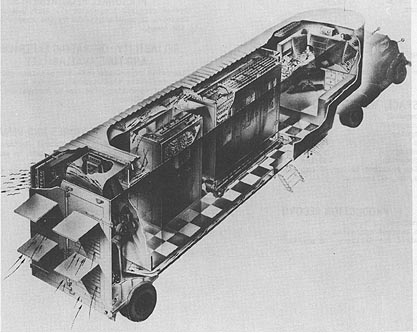 Carried in two tractor trailers, 12 tons + 8 tons
Built for US Army Signal Corps
DYSEAC, first mobile computer!
[Courtesy Mark Smotherman]
36
Asynchronous Interrupts
An I/O device requests attention by asserting one of the prioritized interrupt request lines

When the processor decides to process the interrupt 
It stops the current program at instruction Ii , completing all the instructions up to Ii-1  (precise interrupt)
It saves the PC of instruction Ii in a special register (EPC)
It disables interrupts and transfers control to a designated interrupt handler running in supervisor mode
37
Trap:altering the normal flow of control
Ii-1
HI1
trap 
handler
HI2
program
Ii
HIn
Ii+1
An external or internal event  that needs to be processed by another (system) program. The event is usually unexpected or rare from program’s point of view.
38
Trap Handler
Saves EPC before enabling interrupts to allow nested interrupts    
need an instruction to move EPC into GPRs 
need a way to mask further interrupts at least until EPC can be saved
Needs to read a status register that indicates the cause of the trap
Uses a special indirect jump instruction ERET (return-from-environment) which
enables interrupts
restores the processor to the user mode
restores hardware status and control state
39
Synchronous Trap
A synchronous trap is caused by an exception on a particular instruction

In general, the instruction cannot be completed and needs to be restarted after the exception has been handled
requires undoing the effect of one or more partially executed instructions

In the case of a system call trap, the instruction is considered to have been completed  
a special jump instruction involving a change to a privileged mode
40
Inst. Mem
Decode
Data Mem
+
PC
D
E
M
W
PC address Exception
Illegal Opcode
Data address Exceptions
Overflow
Asynchronous Interrupts
Exception Handling 5-Stage Pipeline
How to handle multiple simultaneous exceptions in different pipeline stages?
How and where to handle external asynchronous interrupts?
41
PC
D
E
M
W
Exc
D
PC
D
Exc
E
PC
E
Exc
M
PC
M
Select Handler PC
Kill F Stage
Kill D Stage
Kill E Stage
Kill Writeback
Exception Handling 5-Stage Pipeline
Commit Point
Inst. Mem
Decode
Data Mem
+
Illegal Opcode
Data address Exceptions
Overflow
PC address Exception
Cause
EPC
Asynchronous
Interrupts
42
Exception Handling 5-Stage Pipeline
Hold exception flags in pipeline until commit point (M stage)

Exceptions in earlier pipe stages override later exceptions for a given instruction

Inject external interrupts at commit point (override others)

If trap at commit: update Cause and EPC registers, kill all stages, inject handler PC into fetch stage
43
Speculating on Exceptions
Prediction mechanism
Exceptions are rare, so simply predicting no exceptions is very accurate!
Check prediction mechanism
Exceptions detected at end of instruction execution pipeline, special hardware for various exception types
Recovery mechanism
Only write architectural state at commit point, so can throw away partially executed instructions after exception
Launch exception handler after flushing pipeline

Bypassing allows use of uncommitted instruction results by following instructions
44
Acknowledgements
This course is partly inspired by previous MIT 6.823 and Berkeley CS252 computer architecture courses created by my collaborators and colleagues:
Arvind (MIT)
Joel Emer (Intel/MIT)
James Hoe (CMU)
John Kubiatowicz (UCB)
David Patterson (UCB)
45